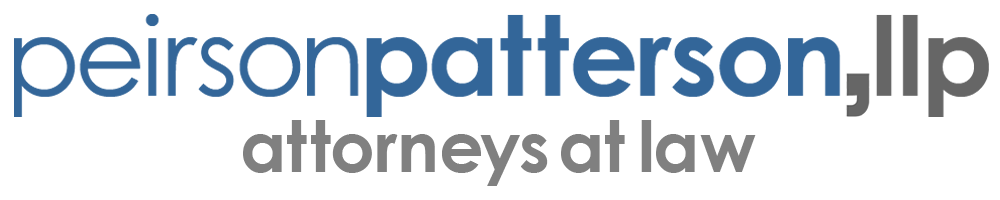 TILA-RESPA INTEGRATED DISCLOSURESBY:MATTHEW R. FILPIATTORNEY AT LAW
GENERAL INFORMATION
Integrated disclosures apply to applications received on or after August 1, 2015 for “closed-end consumer credit transactions secured by real property.”

Does not apply to: (1) HELOCS; (2) Reverse Mortgages; (3) Chattel-dwelling loans (eg. unaffixed mobile home); or (4) loans primarily for a business, commercial, or agricultural purpose.

Some loans that are RESPA-exempt today WILL BE subject to the Rule, including: (1) Construction-only loans; (2) Lot Loans; and (3) Loans secured by 25 acres or more, if consumer purpose.
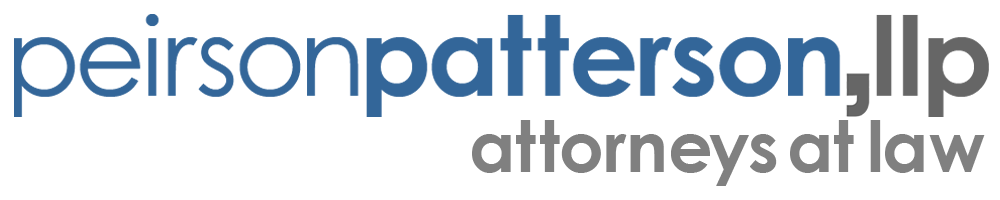 TIMING OF THE DISCLOSURES
Loan Estimate must be delivered or placed in the mail to the consumer within 3 business days of application.

“Application” means submission of: (1) the consumer’s name; (2) the consumer’s income; (3) the consumer’s social security number to obtain a credit report; (4) the property address; (5) an estimate of the value of the property; and (6) the loan amount sought.  (§ 1026.2(a)(3)).

No longer includes catch-all of “any other information deemed necessary by the loan originator.”
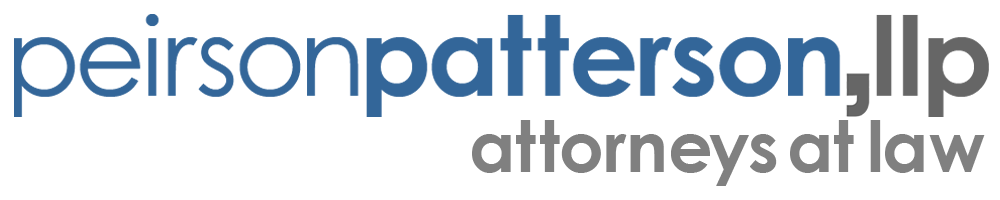 TIMING OF THE DISCLOSURES
For purpose of when the lender must deliver the LE (ie. within 3 business days of application), “Business day” means a day where the creditor’s offices are open to the public for carrying out substantially all of it’s business functions. (§ 1026.2(a)(6))

If a revised LE is later provided (changed circumstance, rate lock, etc.) it generally must be provided within 3 business days of the triggering event (using the “business day” definition above)

The initial LE must be delivered or placed in the mail not later than the 7th business day before loan consummation.

For purposes of the seven day waiting period, “Business day” means all calendar days except Sundays and federal legal public holidays.
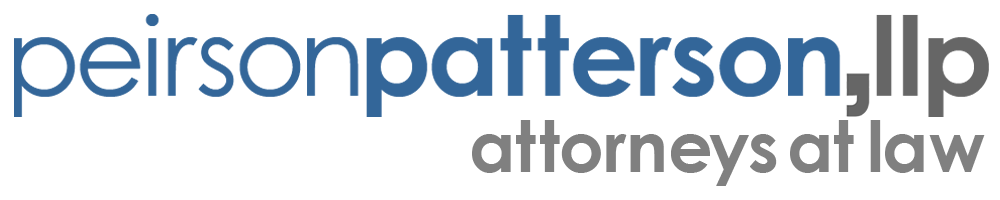 TIMING OF THE DISCLOSURES
Closing Disclosure must be received by the consumer at least 3 business days prior to consummation.

For purposes of when the consumer must receive the CD (ie. at least 3 business days prior to consummation), “Business day” means all calendar days except Sundays and federal legal public holidays.

If a revised CD is provided before consummation, then depending on the triggering cause it must be provided either 3 business days before or 1 business day before consummation (using the “all calendar days” def.) 

The “all calendar days. . .” definition also applies to other requirements, such as provision of a revised CD, etc.
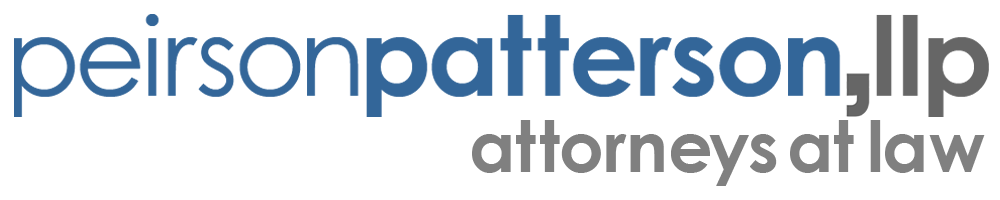 TIMING OF THE DISCLOSURES
If the LE and/or CD is not provided to the consumer in person, the consumer is presumed to have received it three business days after it is delivered or placed in the mail.  This includes electronic delivery.  (§ 1026.19(e)(1)).

The creditor may rely on evidence that the consumer received the LE and/or CD earlier than three business days.

Examples include email acknowledging receipt or signing for a Fed Ex package.

Requires E-Sign Act compliance for electronic delivery!!!
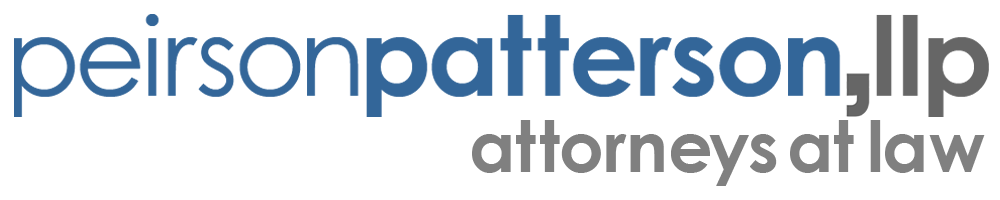 August 2015
September 2015
PRE-DISCLOSURE RESTRICTIONS
No fees may be imposed on the consumer before the consumer has received the LE and indicated to the creditor an intent to proceed:

Exception for bona fide and reasonable fee for obtaining the consumer’s credit report.

If a consumer is provided with a written estimate of terms or costs before receiving the LE:

Top of the first page must contain a statement that “Your actual rate, payment, and costs could be higher.  Get an official Loan Estimate before choosing a loan.”; 

The estimate may not be made with headings, content, and format substantially similar to the LE form and must be in no smaller than 12-point font.

The creditor may not require a consumer to submit documents verifying information related to the application before providing the LE.
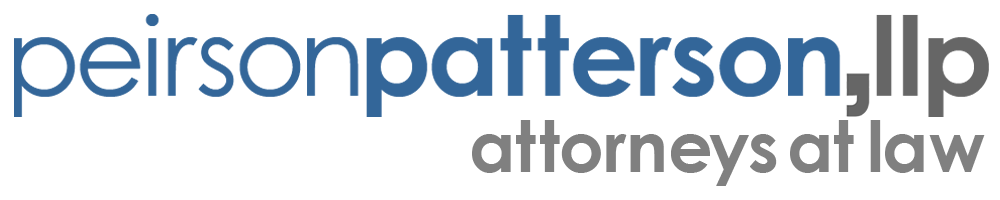 THE LOAN ESTIMATE
LE is a 3 page document with the information the CFPB deemed most useful to consumers prominently displayed on page 1.

Certain information removed from the Loan Estimate (e.g. finance charge, approximate cost of funds) or de-emphasized (APR);

Generally, the creditor is responsible for providing the LE to the consumer.

If a mortgage broker receives the consumer’s application, either the creditor or the mortgage broker may provide the consumer with the LE. (§ 1026.19(e)(1)).

Creditor responsible for ensuring that mortgage broker fulfills all requirements of the rule (ie. Creditor is still responsible even if broker provides).

Broker also assumes responsibility.
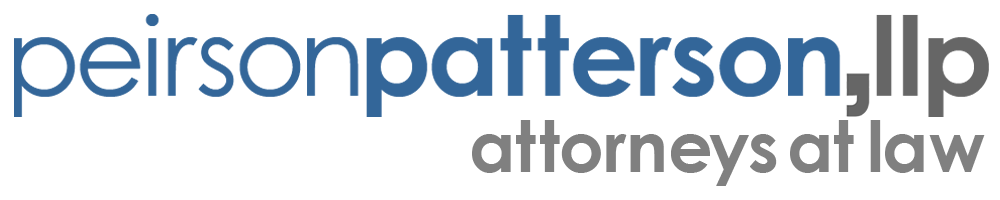 THE LOAN ESTIMATE (CONTD.)
An “alternative” format for the LE may be provided on refinance loans: 

includes different tables for “costs at closing” on page 1 (§ 1026.37(d)(2)) and “calculating cash to close” on page 2. (§ 1026.37(h)(2)).

Written List of Service Providers (§ 1026.19(e)(1)(vi)(C)):

If the creditor permits the consumer to shop for a settlement service, then the creditor must provide a written list identifying at least one provider for that service and include a statement that the consumer may choose a different provider for that service.
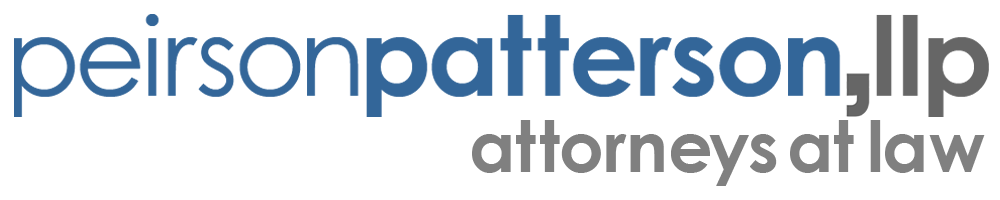 THE LOAN ESTIMATE (CONTD.)
Creditors are bound by the LE.  Revisions are only permitted in limited circumstances  (§ 1026.19(e)(3)(iv)):

Changed Circumstances that occur after the LE is provided that: 
cause settlement charges to increase more than permitted (CFPB examples: a) appraisal fee increase because property is multi unit, not single family per loan application; b) unreleased lien discovered causing additional title fee; c) war or natural disaster; or d) title insurer goes out of business); or 
affect the consumer’s eligibility for the loan (CFPB examples: a) underwriter determines less income, b) one of the borrowers become unemployed, or c) program applied for did not require an appraisal, borrower switched to loan program requiring an appraisal) ; or 
affect the value of the collateral. (CFPB examples: a) boundary dispute surfaces, or b) pest inspection reveals termite damage which will increase settlement charges) 
        (revised LE within 3 business days)

Consumer-requested revisions to the loan terms or charges.  (CFPB example: closing with a power of attorney requires recording the power of attorney) (revised LE within 3 business days)

Changes in the points or lender credits disclosed on the LE as a result of a subsequent rate lock.   (revised LE within 3 business days)

Consumer indicates an intent to proceed more than business 10 days after the LE was provided.
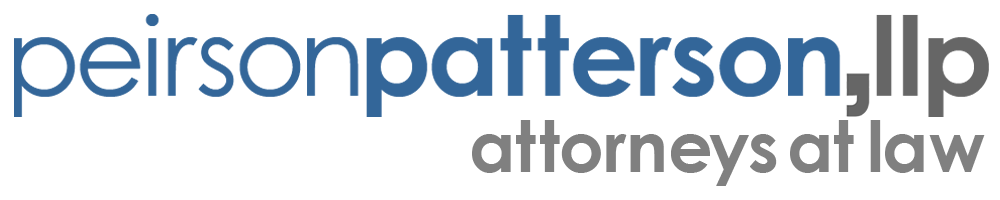 THE LOAN ESTIMATE (CONTD.)
New Construction Loans:
In transactions involving new construction (not home improvement), where the creditor reasonably expects that settlement will occur more than 60 days after the LE is provided, the creditor may provide revised disclosures to the consumer if the original LE states clearly and conspicuously that at any time prior to 60 days before consummation, the creditor may issue revised disclosures. 

If no such statement is provided on the original LE, the creditor may not later issue a revised LE.

A revised (for any reason) LE may not be provided to the consumer on or after the day the CD is provided.  (Ie. a revised LE may never be provided any later than 4 business days before consummation.)
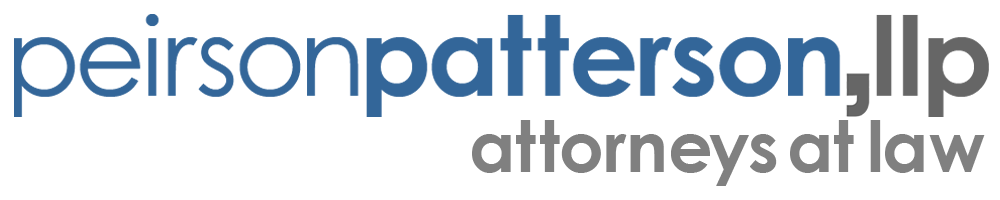 THE LOAN ESTIMATE (CONTD.)
Tolerance Limitations (§ 1026.19(e)(3))

“Buckets” for zero tolerance, 10% tolerance, and no tolerance.

NO TOLERANCE BUCKET (Charges may exceed amount disclosed by any amount):
Prepaid interest; property insurance premiums; amounts placed into an escrow, impound, reserve, or similar account.

Services required by the creditor if the creditor permits the consumer to shop and the consumer selects a third-party service provider not on the creditor’s written list of service providers.

Charges paid to third-party service providers for services not required by the creditor.
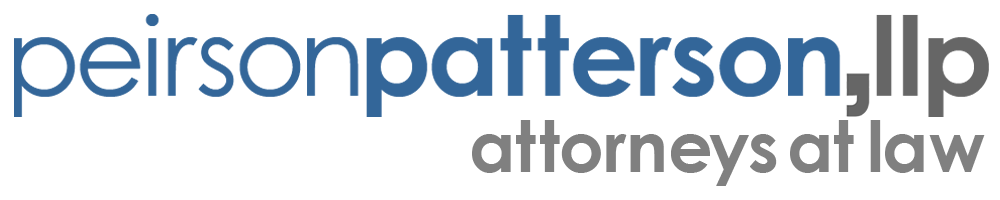 THE LOAN ESTIMATE (CONTD.)
10% TOLERANCE BUCKET (Cumulative Tolerance):

Recording fees;

Charges for third-party services where: (1) the charge is not paid to the creditor or an affiliate; and (2) the consumer is permitted to shop, but selects a third-party service provider on the creditor’s written list of service providers.

ZERO TOLERANCE BUCKET (Creditor may never charge more than the amount disclosed unless there is a changed circumstance or other triggering event):

Fees paid to the creditor, mortgage broker, or an affiliate of either;

Fees paid to an unaffiliated third party if the creditor did not permit the consumer to shop;

Transfer taxes.
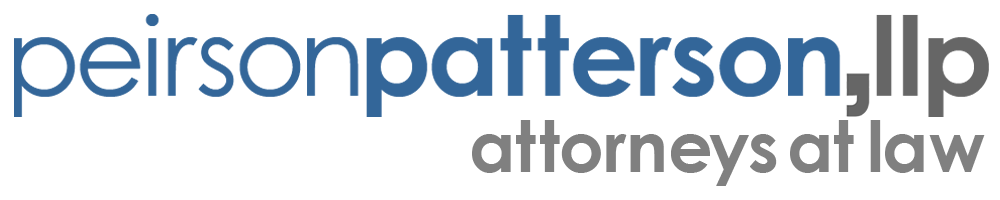 CLOSING DISCLOSURE
CD delivery requirements (§ 1026.19(f)):

Creditor is responsible for ensuring that the consumer receives the CD no later than 3 business days before consummation.

May contract with a settlement agent to provide the CD on the creditor’s behalf.




The settlement agent must provide the Seller with the CD in purchase transactions.
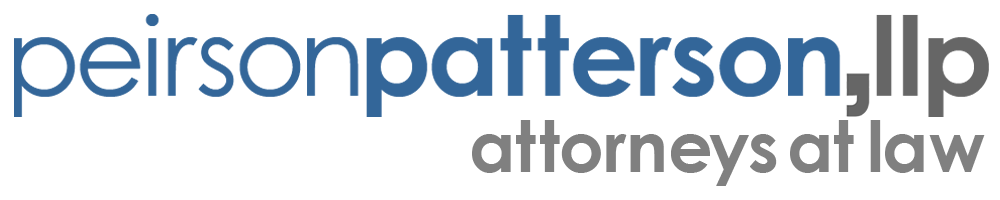 CLOSING DISCLSOURE (C0NTD.)
Revisions and corrections to CD before consummation (§ 1026.19(f)(2))

Three categories of changes require a corrected CD containing all changed terms:

Changes before consummation that require a new three-business-day waiting period;

If disclosed APR becomes inaccurate
If the loan product changes  (CFPB example: Borrower changes from a fixed rate to an ARM)
If a prepayment penalty is added

Changes before consummation that do not require a new three-business-day waiting period;

Other changes that are not one of the above. (CFPB examples: a) ”walk thru” inspection reveals broken dishwasher, Seller agrees to $500 adjustment; b) last minute agreement between buyer and seller to buy certain household furnishings; c) increase to hazard insurance paid by borrower)


Consumer has the right to inspect the revised CD during the business day before consummation.
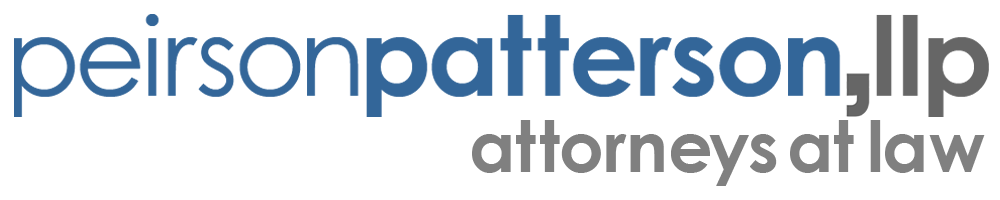 CLOSING DISCLOSURE (CONTD.)
Revisions and corrections to CD after consummation (§ 1026.19(f)(2))

A corrected CD is required after consummation:
When an event in connection with the settlement that causes the CD to become inaccurate and that results in a change to an amount paid by the consumer or seller occurs within the 30-day period after consummation; (CFPB examples: a) borrower paid filing fee or transfer taxes increases from what was disclosed on the CD, or b) an unpaid ”nuisance abatement assessment” is discovered post closing and must be paid by the borrower);

To document refunds for tolerance violations;

To correct non-numerical clerical errors
An error is “clerical” if it does not affect a numerical disclosure or the timing, delivery, or other requirements imposed by  § 1026.19(e) or (f). (CFPB example: an incorrect settlement service provider is indicated as the recipient of a payment)
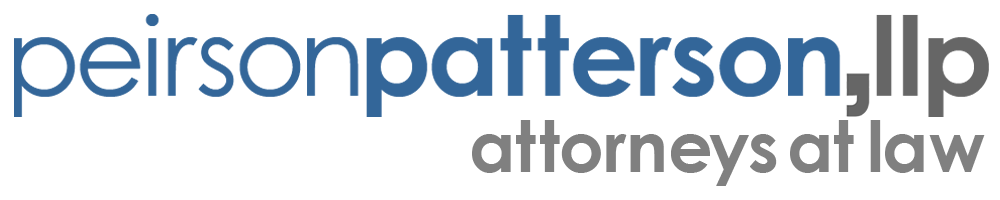 Curing Tolerance Violations
Tolerance violations must be cured with appropriate refunds to the consumer (§ 1026.19(f)(2)(v)):

If amounts paid by the consumer at closing exceed the amounts disclosed on the LE beyond the applicable tolerance threshold then:

The creditor must refund the excess to the consumer no later than 60 days after consummation; and 

The creditor must deliver or place in the mail a corrected CD that reflects the refund no later than 60 days after consummation.
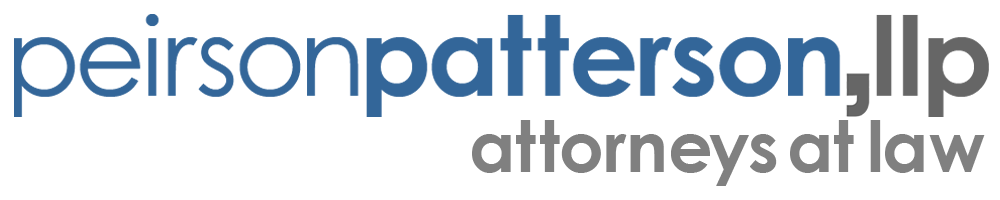 FINAL THOUGHTS
The new rule has more or less 4 components:

1)New forms: a re-formatting the GFE/HUD-1/TIL….better in the long run.  

2)New time periods….a challenge, but probably better for all in the long run.

3)New liability: TILA liability which includes statutory penalties, private causes of action, assignee liability, etc ….only time will tell the extent of this change.

4)New job descriptions for the lender and title companies….This is the one to watch. Everyone else is focusing on 1-3 above. Effective and efficient “collaboration” between the lender, mortgage broker (if applicable) and the title companies will be the difference for a lender in surviving this paradigm change.
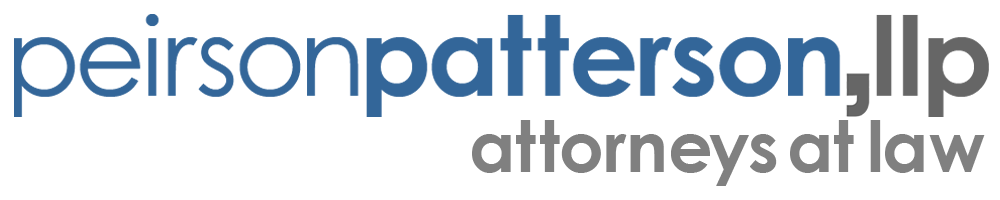 Matthew R. Filpi

Attorney - PeirsonPatterson, LLP

Matt@ppdocs.com